T  comme     	Horaires de travail MONTEREAU
H
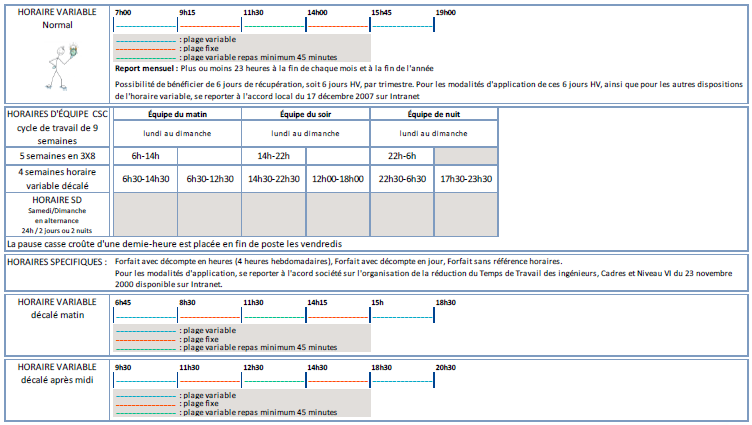 1